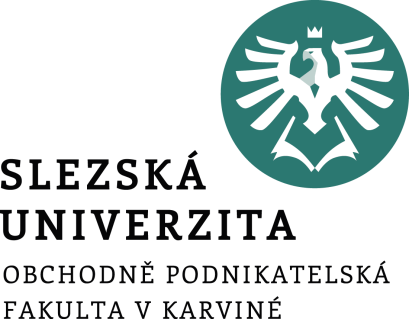 Financování zahraničního obchodu se státní podporou
Ing. Jana Šimáková, Ph.D.
Financování mezinárodního podnikání
Instituce podporující zahraniční obchod
Exportní/importní banka 	
poskytuje půjčky pro financování exportu/importu
financování exportní bankou obvykle nepřesáhne 50 –85 % hodnoty exportu 
doba splatnosti úvěru bývá delší než jeden  rok 
úvěr je poskytován převážně podnikům, které nemohou získat kapitál z jiných zdrojů 
poskytnutí úvěru je podmíněno pojištěním exportu
Pojišťovna exportních úvěrů 
chrání před nepříznivými dopady politických, teritoriálních a komerčních rizik
Exportní agentura 
neposkytuje přímé finanční prostředky, ale podporuje export přes poradenství ohledně záruk, pojištění, znalostí situace na vybraném trhu, atd.
Vláda a státní instituce
Mezinárodní organizace
06 Financování zahraničního obchodu se státní podporou
[Speaker Notes: csvukrs]
Mezinárodní pravidla pro poskytování podpory exportu
Konsensus OECD

Dohody World Trade Organization (WTO)

Bernská unie

Legislativa Evropské unie (EU)
06 Financování zahraničního obchodu se státní podporou
[Speaker Notes: csvukrs]
Konsensus OECD
Ujednání OECD o pravidlech pro státem podporované vývozní úvěry
Arrangement on Guidelines for Officially Supported Export Credits 
Nejvýznamnější dokument upravující rozsah, postupy, kritéria a cenové podmínky, uplatňované v mezinárodním měřítku. 
Cílem mezinárodní regulace podpory exportu je:
podpora konkurenceschopnosti exportérů ze zemí OECD
snaha předejít celosvětovým úvěrovým krizím
zavedení řádu v podpoře vývozu 
prevence vládního protekcionismu
Poskytuje institucionální rámec pro trh exportních úvěrů.
Z mezinárodněprávního hlediska se jedná o dobrovolné ujednání mezi členskými zeměmi, které souhlasí s dodržováním a respektováním podmínek (není tedy právně závazným dokumentem)
Pro země EU se tato dohoda stala právně závazná tím, že byla vydána Radou EU jako rozhodnutí.
06 Financování zahraničního obchodu se státní podporou
[Speaker Notes: csvukrs]
Státní podpora podle Konsensu OECD
Státní podpora podle Konsensu OECD může být uskutečňována ve formě
přímého financování
refinancování úvěrů
finanční pomoci (levné úvěry a granty)
podpory ve formě dorovnání úrokových sazeb
pojištění vývozních úvěrů a záruk
06 Financování zahraničního obchodu se státní podporou
[Speaker Notes: csvukrs]
Dohody WTO
Dohoda o subvencích a vyrovnávacích opatřeních 
určuje, které dotace jsou povoleny a které zakázány

zakazuje všechny vývozní úvěrové subvence až na vývozní úvěry, jež jsou v souladu s mezinárodním závazkem, týkajícím se oficiálních vývozních úvěrů (Arrangement on Officially Supported Export Credits), známým jako Konsensus OECD.
06 Financování zahraničního obchodu se státní podporou
[Speaker Notes: csvukrs]
Bernská unie
International Union of Credit and Investment Insurers
Důležitý koordinátor a iniciátor mezinárodního obchodu a investic. 
Cílem je, aby ve státem podporovaném pojištění byla stejná míra zvýhodnění založená na stejných principech platných pro všechny subjekty z různých zemí.

Opatření v oblasti státem podporovaného pojištění vývozních úvěrů
přijímá a uznává mezinárodně platné principy pro pojišťování vývozních úvěrů a podporuje disciplínu při úvěrování v mezinárodním obchodu
mezinárodní spolupráce při podpoře pozitivního investičního prostředí a udržování platných principů při pojišťování zahraničních investic
výměna informací, poskytování odborné pomoci a poradenství v oblasti komerčních i teritoriálních rizik, která jsou objektem pojišťování vývozních úvěrů, zahraničních investic a s tím souvisejících problémů a otázek
06 Financování zahraničního obchodu se státní podporou
[Speaker Notes: csvukrs]
Legislativa Evropské unie
Směrnice Rady 98/29/ES z roku 1998 
Do legislativy EU integrován Konsenzus OECD 
Pojednává o harmonizaci hlavních ustanovení týkajících se podmínek vývozních úvěrů pro operace se střednědobým a dlouhodobým krytím. 
Obsahuje principy pojišťování, záručních dohod a výši poskytnutého krytí.
Sdělení Komise 97/C281/03 z roku 1997
Týká se obchodovatelných rizik, která nemohou být kryta pojistiteli vývozních úvěrů s podporou státu.
EU sjednává jménem a z pověření členů smlouvy o odstraňování tarifních a netarifních překážek obchodu s jinými integračními celky nebo zeměmi či jejich skupinami.
EU uzavírá dohody se třetími zeměmi případně jejich seskupeními o preferenčních obchodních vztazích.
EK zastupuje členské země v Konsensu OECD
Vykonavateli přijatých stanovisek jsou členské státy a jejich státní úvěrové pojišťovny.
06 Financování zahraničního obchodu se státní podporou
[Speaker Notes: csvukrs]
Podpora exportu v České republice
Přímá podpora
Financování a pojišťování exportu se státní podporou.
EGAP, ČEB
 
Nepřímá podpora
Nefinanční pomoc, zejména poskytování informací, zjišťování obchodních příležitostí, asistence v zahraničí, poradenství, monitorování zahraničního trhu a obchodních podmínek nebo zprostředkování kontaktů s potenciálními obchodními partnery. 
CzechTrade
06 Financování zahraničního obchodu se státní podporou
[Speaker Notes: csvukrs]
Právní rámec podpory exportu v České republice
Podpora exportu v kompetenci orgánů státní správy ČR v rámci obchodní politiky ČR.
Kromě jiných zákonů je důležitý zejména Zákon č. 58/1995 Sb.  o financování a pojišťování vývozu se státní podporou.
ČR musí také dodržovat pravidla o poskytování finanční podpory exportérům zakotvené v Konsenzu OECD, pravidla WTO
Členský stát EU 
Člen vnitřního trhu se společnou obchodní politikou EU (dodržování legislativního rámce EU)

K realizaci a kontrole fungování zahraničně obchodní politiky byly založeny jednotlivé státní instituce a zavedena státní podpora exportu, kterou zaštiťuje Ministerstvo průmyslu a obchodu. 

Nestátní podpora exportu je považována spíše za doplňkovou formu.
06 Financování zahraničního obchodu se státní podporou
[Speaker Notes: csvukrs]
Stěžejní instituce pro podporu exportu v České republice
Ministerstvo průmyslu a obchodu (MPO)
Česká exportní banka (ČEB)
Exportní garanční a pojišťovací společnost (EGAP)
CzechTrade
06 Financování zahraničního obchodu se státní podporou
[Speaker Notes: csvukrs]
Ministerstvo průmyslu a obchodu
Hlavní řídící orgán systému proexportní politiky a podpory vývozu v ČR
Spolupráce s dalšími orgány státní správy
Ministerstvo financí –  zajišťuje pojištění a zprostředkovává financování vývozu
Ministerstvo zahraničních věcí 
Okrajové také Ministerstvo zemědělství nebo Ministerstvo pro místní rozvoj
Koncepční dokumenty MPO (směr, vize, cíle a přístupy k proexportní politice státu)
Koncepce proexportní strategie
Exportní strategie pro dané období
analýzy a jiné přípravné dokumenty k sestavení nové exportní strategie
„Export v kostce“
 Informační kanály 
Zelená linka pro export
Businessinfo.cz
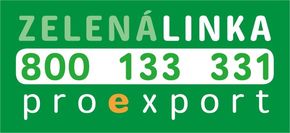 06 Financování zahraničního obchodu se státní podporou
[Speaker Notes: csvukrs]
Česká exportní banka (ČEB)
Specializovaná bankovní instituce zaměřená na zajištění dlouhodobého financování objemově významných vývozních kontraktů českých exportérů za podmínek zvýhodněných oproti tržním podmínkám, zejména z hlediska doby splatnosti závazků a výše úrokových sazeb.
Je možné financovat také vývoz do rizikových teritorií.
Právní rámec
Zákona č. 21/1992 Sb. o bankách
Zákon č. 58/1995 Sb.  o financování a pojišťování vývozu se státní podporou
§ 123 zákona č. 256/2004 Sb., o podnikání na kapitálovém trhu
Konsenzus OECD, pravidla WTO, legislativa EU
ČEB je akciová společnost vlastněna státem, akcionářskými právy disponují různé orgány státní správy a stát ručí za veškeré závazky banky.
06 Financování zahraničního obchodu se státní podporou
[Speaker Notes: csvukrs]
Financování a Trade Finance produkty ČEB
Financování
předexportní financování
odběratelský úvěr
dodavatelský úvěr

Trade finance
dokumentární platby
bankovní záruky
odkup pohledávek

Jednou z podmínek využití podpory ČEB je uzavření pojištění s institucí EGAP
ČEB a EGAP plní roli tzv. Export Credit Agency - agentury poskytující státem podpořené vývozní financování
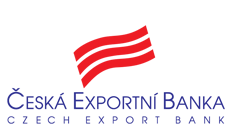 06 Financování zahraničního obchodu se státní podporou
[Speaker Notes: csvukrs]
Exportní garanční a pojišťovací společnost
EGAP nabízí pojištění vývozcům a bankám financujícím vývoz proti nesplacení pohledávek zahraničními odběrateli v důsledku komerčních a teritoriálních rizik.
Zaměřuje se na tržně nepojistitelná politická a komerční rizika spojená s financováním vývozu zboží, služeb a investic z České republiky .
Akciová společnost vlastněná státem, který ručí za její závazky
Právní rámec
Zákon č. 363/1999 Sb. – o pojišťovnictví 
Zákona č. 58/1995 Sb. – o pojišťování a financování vývozu se státní podporou

Podmínky pro využití služeb EGAP
žadatel o pojištění je daňově registrován v ČR,
český podíl na celkovém vývozu je minimálně 50%,
rizika spojená s vývozem jsou komerčně nepojistitelná.
06 Financování zahraničního obchodu se státní podporou
[Speaker Notes: csvukrs]
Objem podepsaných smluv ČEB (v mil. Kč)
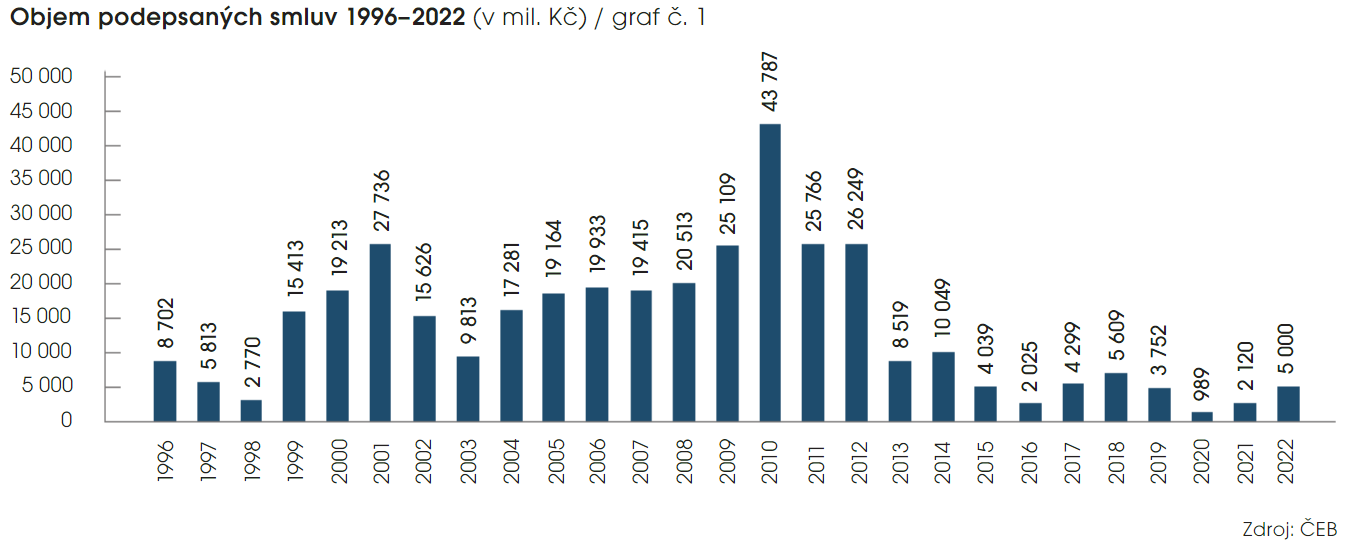 06 Financování zahraničního obchodu se státní podporou
[Speaker Notes: csvukrs]
Základní produkty od EGAP
Riziko neplacení přímo pro vývozce
Pojištění krátkodobého vývozního dodavatelského úvěru
Pojištění střednědobého a dlouhodobého vývozního dodavatelského úvěru
Riziko neplacení pro financující banku
Pojištění bankou financovaného krátkodobého vývozního dodavatelského úvěru
Pojištění bankou financovaného střednědobého a dlouhodobého vývozního dodavatelského úvěru
Pojištění vývozního odběratelského úvěru
Pojištění potvrzeného akreditivu
Pojištění úvěru na předexportní financování
Pojištění úvěru na investici v zahraničí
Riziko znehodnocení investice
Pojištění investic v zahraničí
Pojištění úvěru na investici v zahraničí
Riziko zrušení kontraktu dovozcem
Pojištění proti riziku nemožnosti plnění smlouvy o vývozu
Pojištění bankovních záruk
Pojištění bankovní záruky vystavené v souvislosti se získáním nebo plněním smlouvy o vývozu
06 Financování zahraničního obchodu se státní podporou
[Speaker Notes: csvukrs]
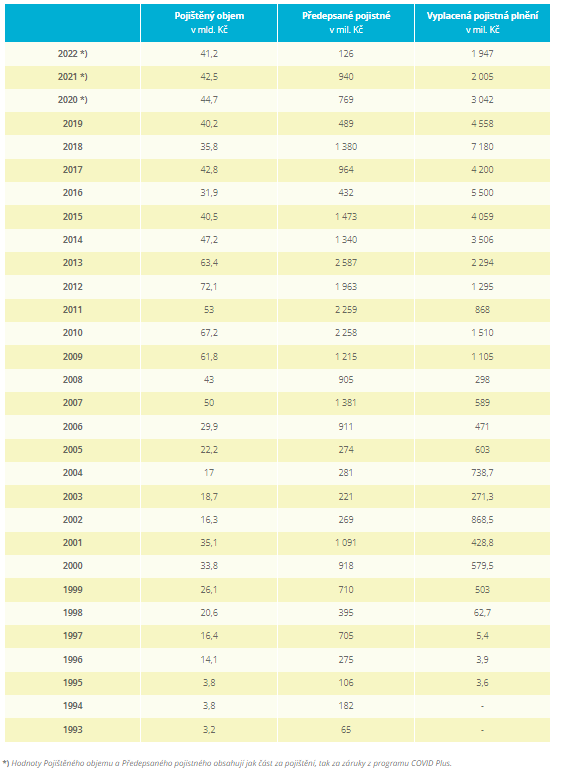 EGAP v číslech
04 Financování zahraničního obchodu se státní podporou
https://www.egap.cz/cs/egap-v-cislech
[Speaker Notes: csvukrs]
CzechTrade
Agentura CzechTrade patří pod správu MPO, od kterého také čerpá finanční příspěvky na podporu exportních aktivit.
CzechTrade poskytuje služby zejména v oblasti nefinanční nebo nepřímé podpory exportu  v různých fázích vstupu či pohybování se na zahraničním trhu:
informační služby
asistenční služby
poradenské služby 

Vyznačuje se flexibilním přístupem ke klientům 
Služby jsou přizpůsobované  konkrétním požadavkům jednotlivých výrobců a podnikatelů s exportním záměrem.
Prostřednictvím svých zahraničních a regionálních kanceláří po světě průběžně reagují na aktuální situaci na zahraničním trhu a tím usnadňují exportérům expandovat na zahraniční trhy.
06 Financování zahraničního obchodu se státní podporou
[Speaker Notes: csvukrs]
Financování podpory zahraničního obchodu  v EU
Operační program Podnikání a inovace pro konkurenceschopnost (OP PIK) je stěžejním programem pro podporu českých podnikatelů
řídícím orgánem je Ministerstvo průmyslu a obchodu ČR

Projekty financované EU a realizované agenturou CzechTrade:
NOVUMM  - poskytuje podporu formou zvýhodněné služby na účast malých a středních podniků na zahraničních výstavách a veletrzích se zaměřením na prioritní obory českého průmyslu.
NOVUMM KET - poskytuje podporu formou zvýhodněné služby na účast malých a středních podniků na zahraničních výstavách a veletrzích se zaměřením na oblast klíčových technologií.
Design pro konkurenceschopnost - nabízí zvýhodněné služby průmyslových a produktových designérů z Adresáře designérů a podporu účasti na zahraničních výstavách a veletrzích zaměřených na propagaci designu.
06 Financování zahraničního obchodu se státní podporou
[Speaker Notes: csvukrs]
Další nástroje podpory zahraničního obchodu (1)
Vládní úvěry
Především jako nástroj hospodářské pomoci
Vláda vyspělé země poskytuje úvěr vládě nebo státní instituci země rozvojové
V rámci vládních úvěrů bývá někdy část objemu poskytnutých finančních prostředků ve formě nenávratné půjčky (darů) dovážející zemi
Pro přijímací zemi jsou to úvěry s lepšími podmínkami ve srovnání s bankovními či dodavatelskými úvěry
Pro vysílající zemi přestavují nástroj podpory exportu a podpory politických cílů
06 Financování zahraničního obchodu se státní podporou
[Speaker Notes: csvukrs]
Další nástroje podpory zahraničního obchodu (2)
Úvěry od mezinárodních organizací
Nástroj hospodářské pomoci rozvojovým a tranzitivním ekonomikám

Přímé financování poskytuje zejména Skupina světové banky:
International Bank for Recovery and Development – IBRD
International Development Association  – IDA
International Financial Corporation - IFC

Další mezinárodní organizace
Evropská banka pro obnovu a rozvoj
Evropská investiční banka
Meziamerická rozvojová banka
Africká rozvojová banka
Asijská rozvojová banka
06 Financování zahraničního obchodu se státní podporou
[Speaker Notes: csvukrs]
Děkuji za pozornost